শুভেচ্ছা
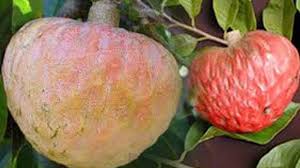 শিক্ষক পরিচিতি
মোঃ আলমগীর ইসলাম
সহকারি শিক্ষক
খোড়াখাই বৈষ্ণবপাড়া সরকারি প্রাথমিক বিদ্যালয়।
পার্বতীপুর, দিনাজপুর
বিষয় পরিচিতি
বিষয়ঃ বাংলা
 শ্রেনিঃ ১ম
 পাঠঃ ছড়া
 পাঠ্যাংশঃ আতা গাছে তোতা পাখি
শিখনফল
১। ছড়া শুনে আনন্দ লাভ করবে। 
২। পাঠ্য বইয়ের ছড়া স্পষ্টভাবে আবৃত্তি  করতে পারবে
আতা গাছ
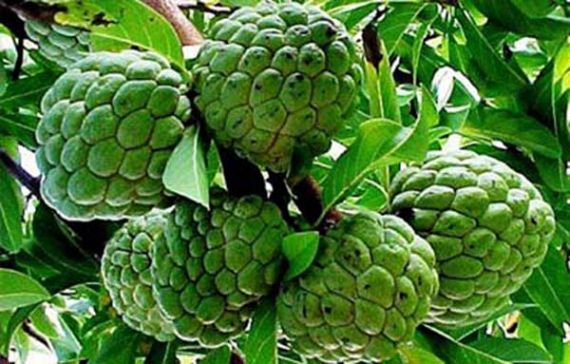 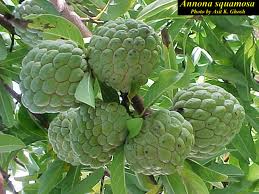 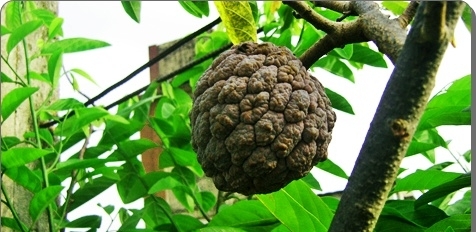 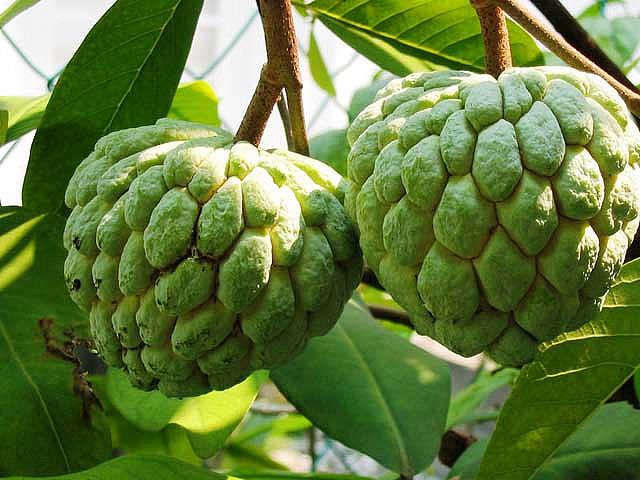 তোতা পাখি
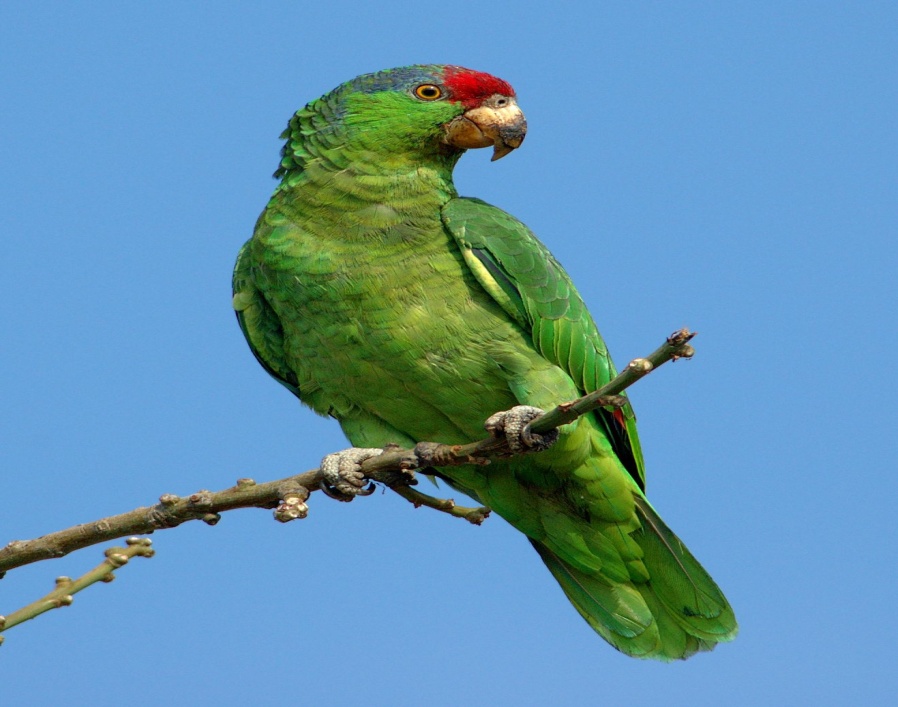 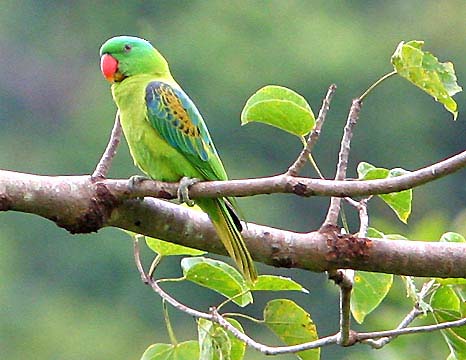 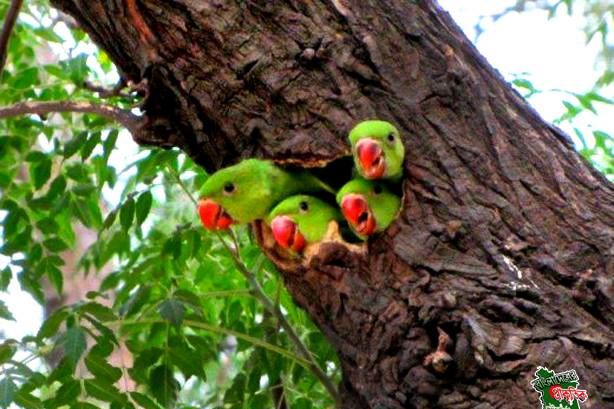 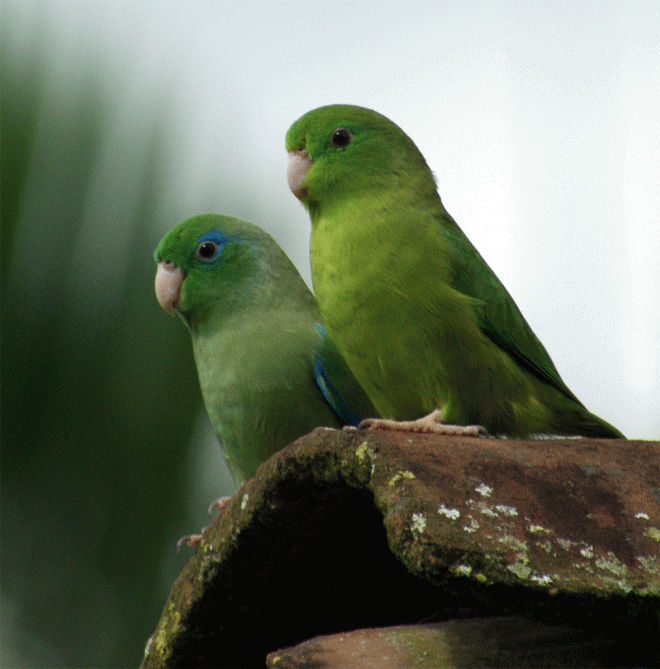 ডালিম গাছ
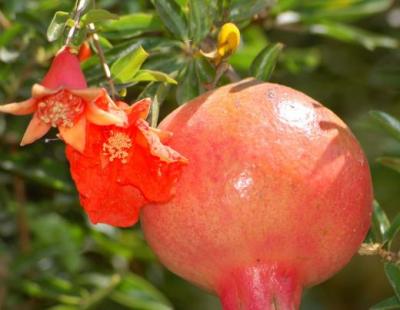 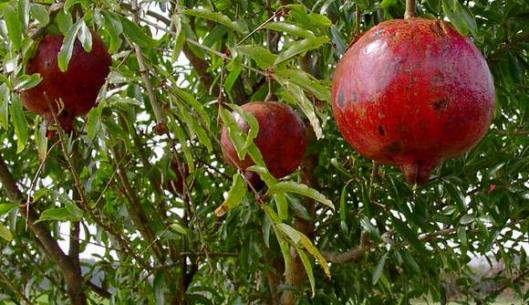 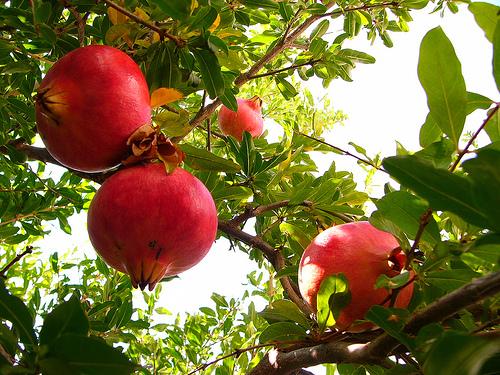 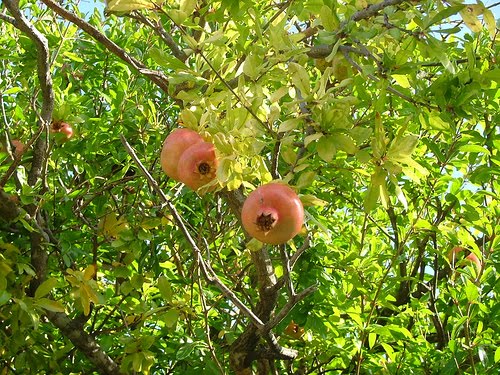 মৌচাক
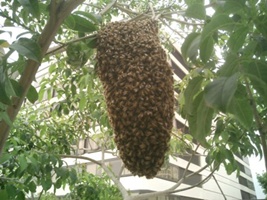 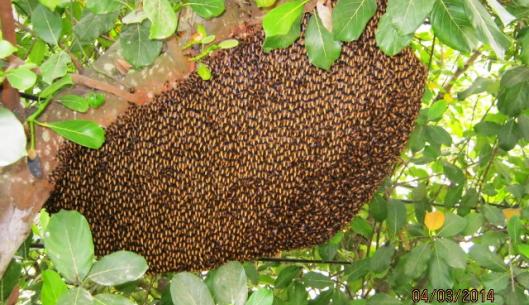 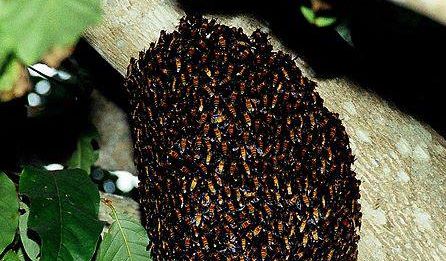 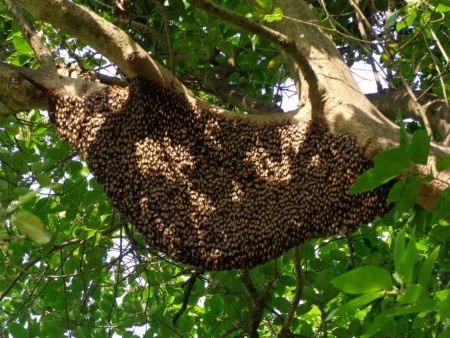 এতো ডাকি
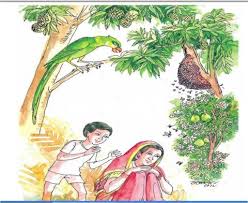 বউ
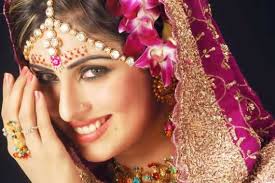 ছড়া
আতা গাছে তোতা পাখি 
         ডালিম গাছে মৌ  
এত ডাকি তবু কথা 
        কও না কেন বউ ।
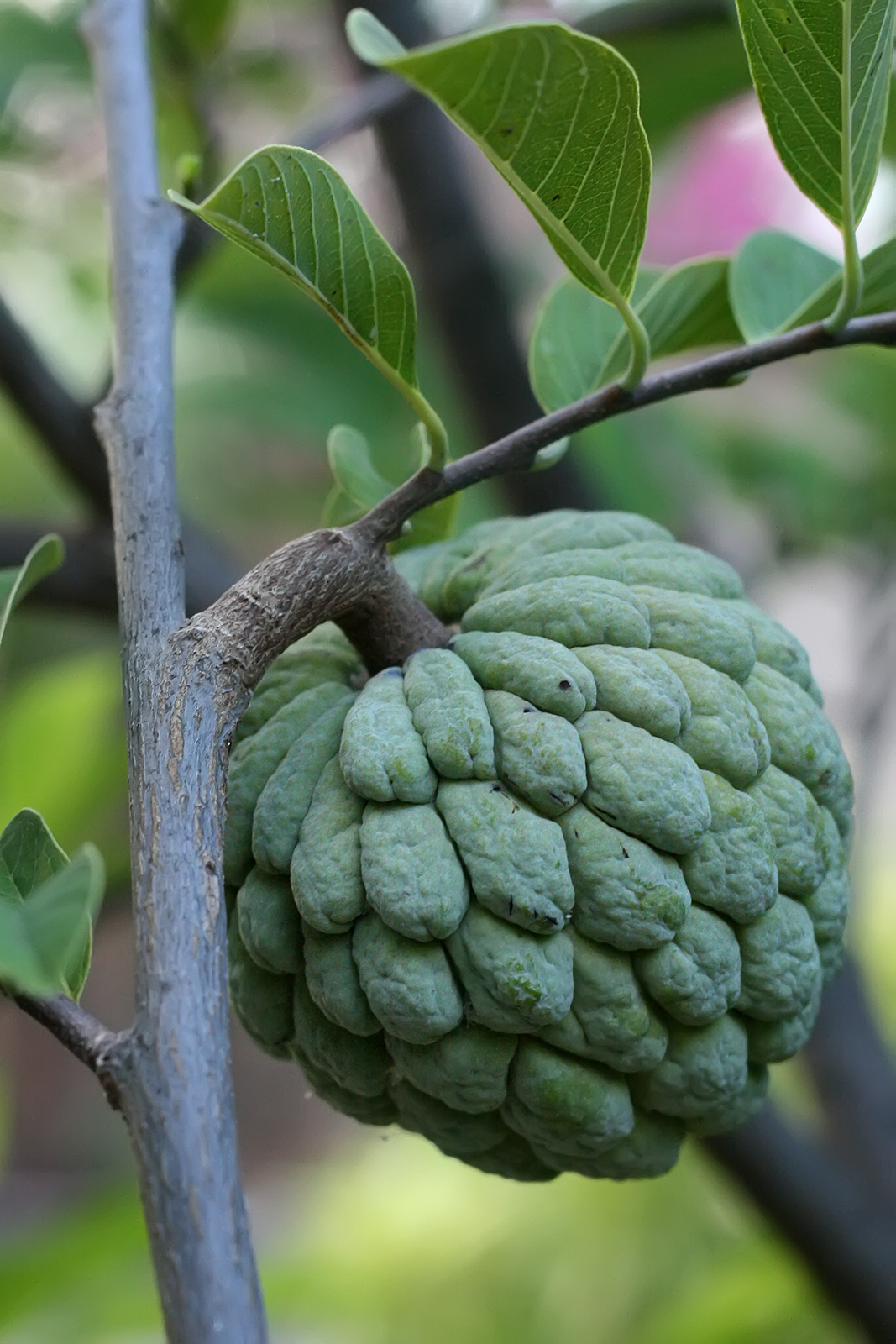 জোড়ায় কাজ
একক কাজ
মূল্যায়ন
ছড়াটি আবৃত্তি কর।
ধন্যবাদ
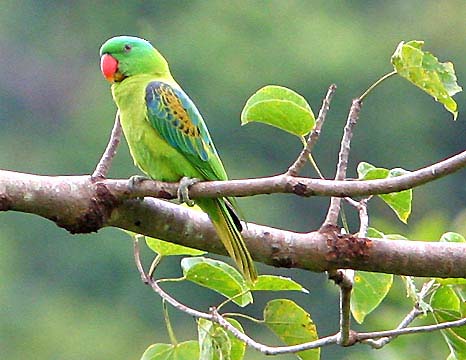